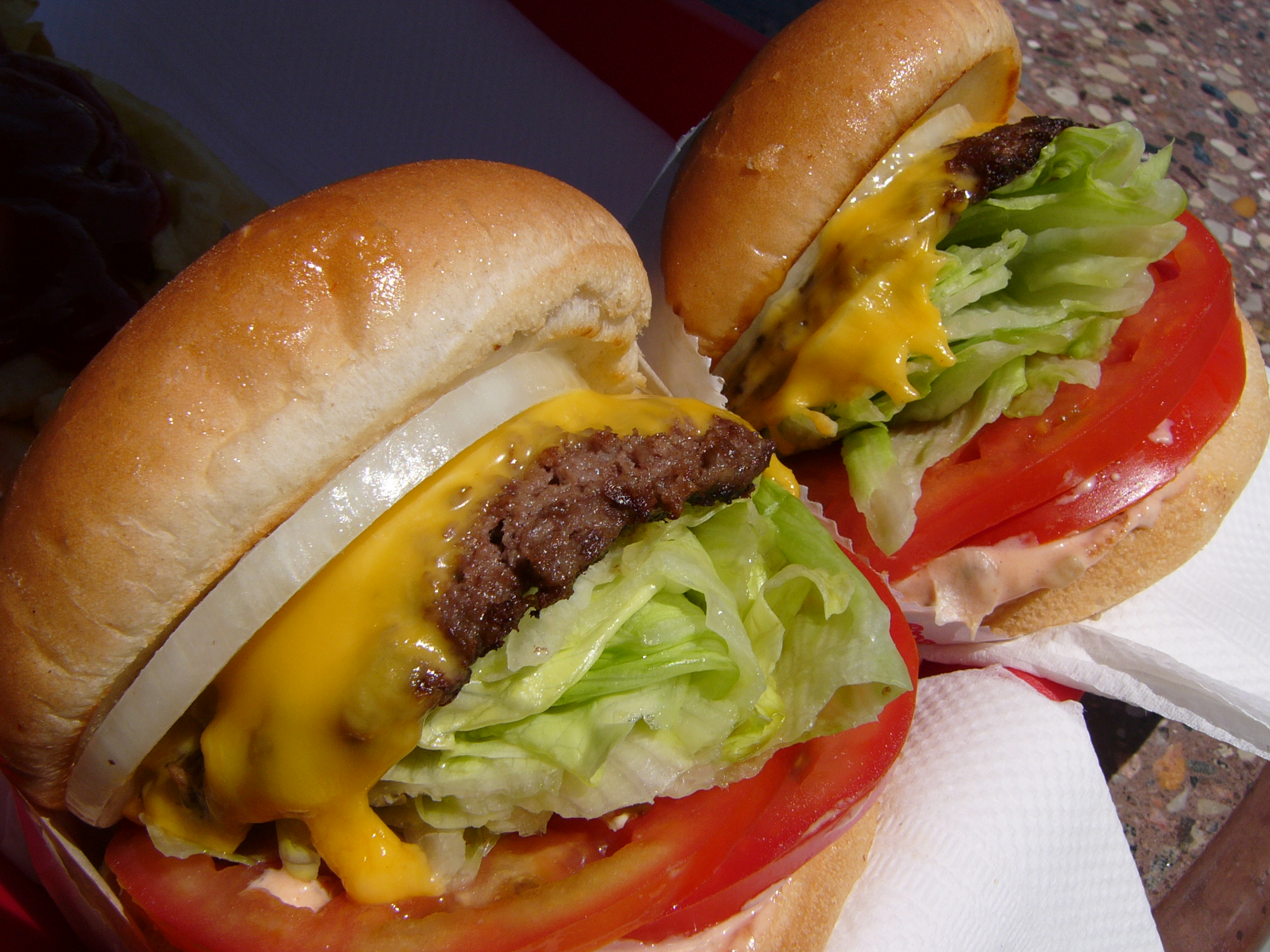 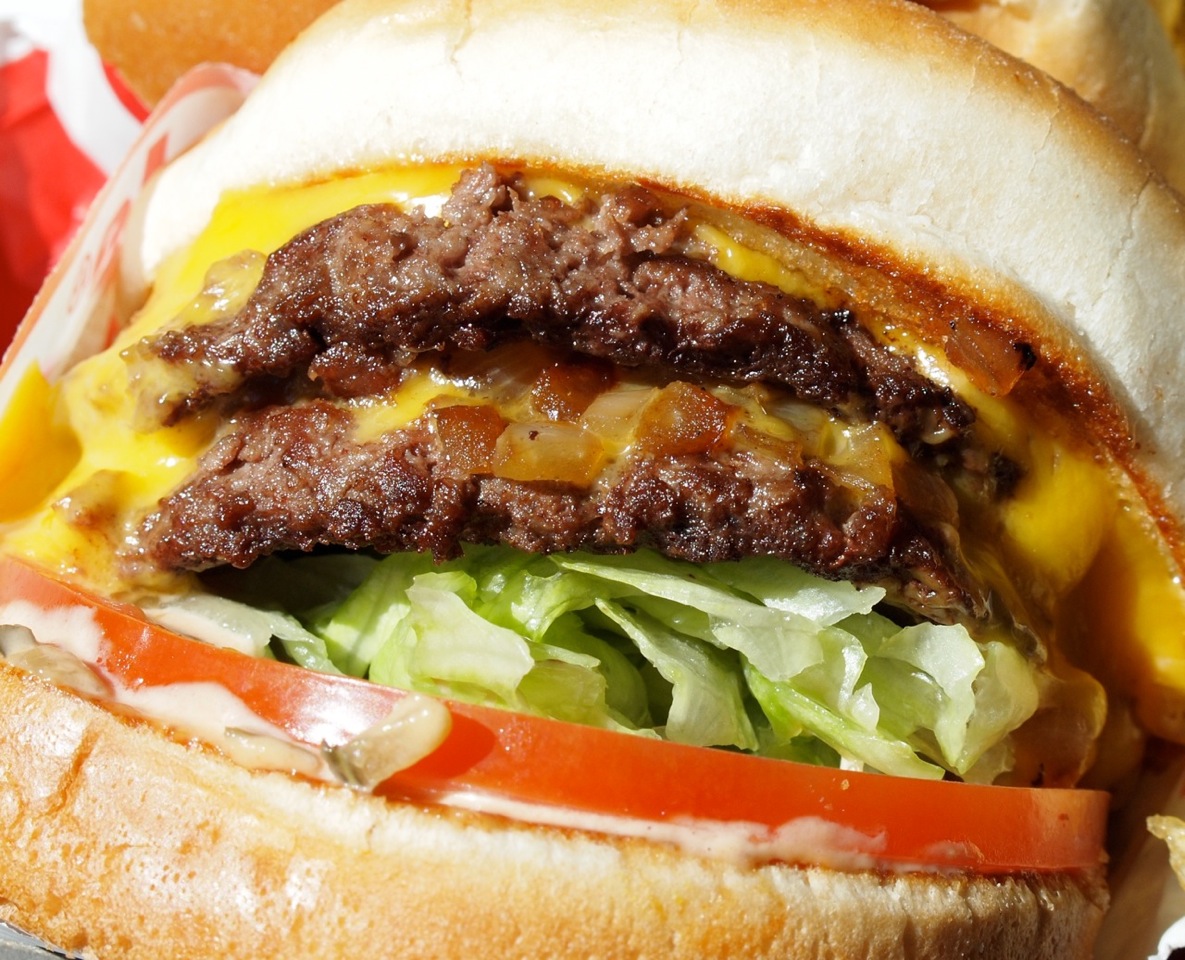 20 x 20
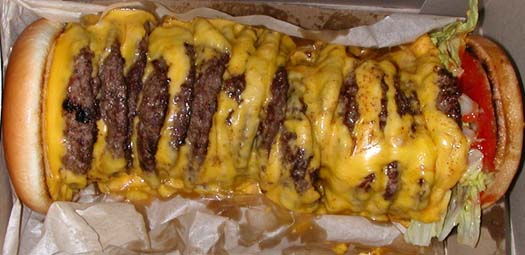 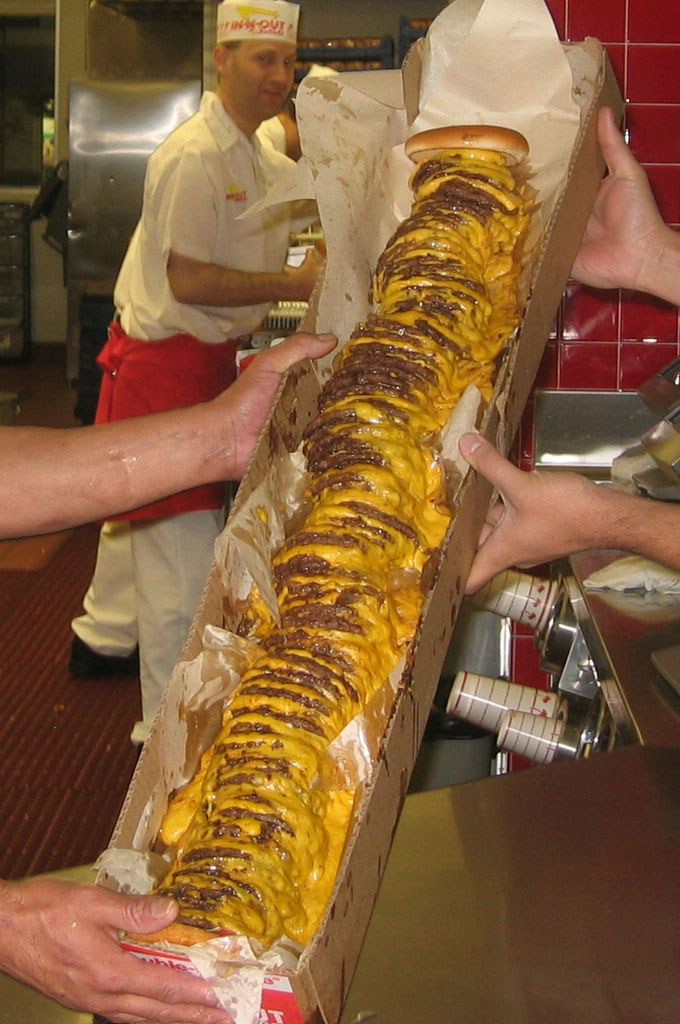 100x100
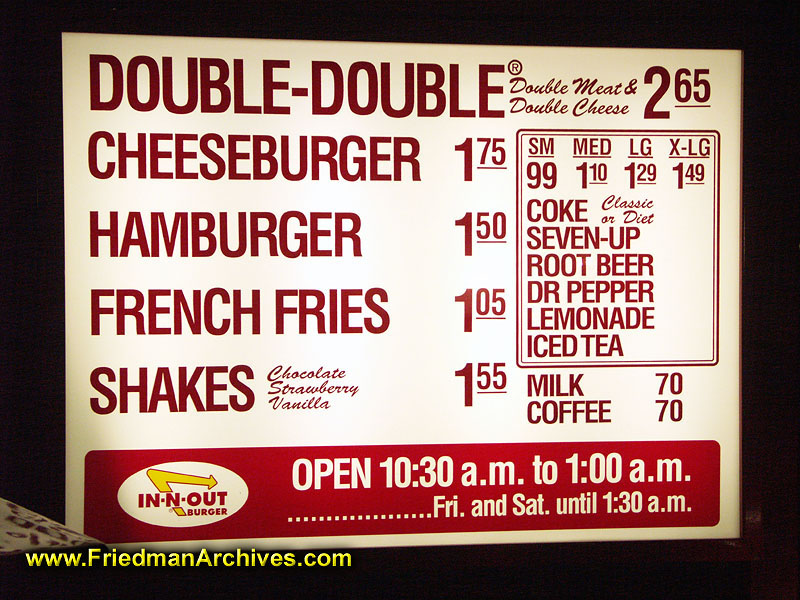 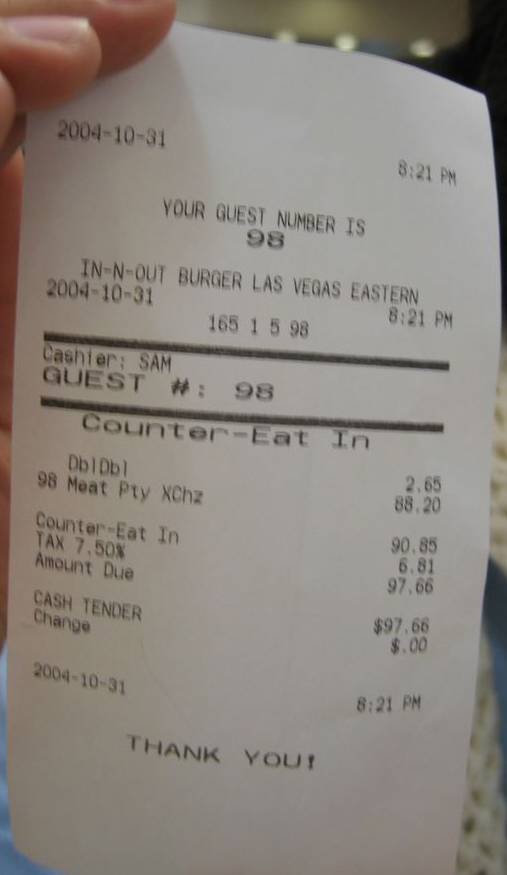 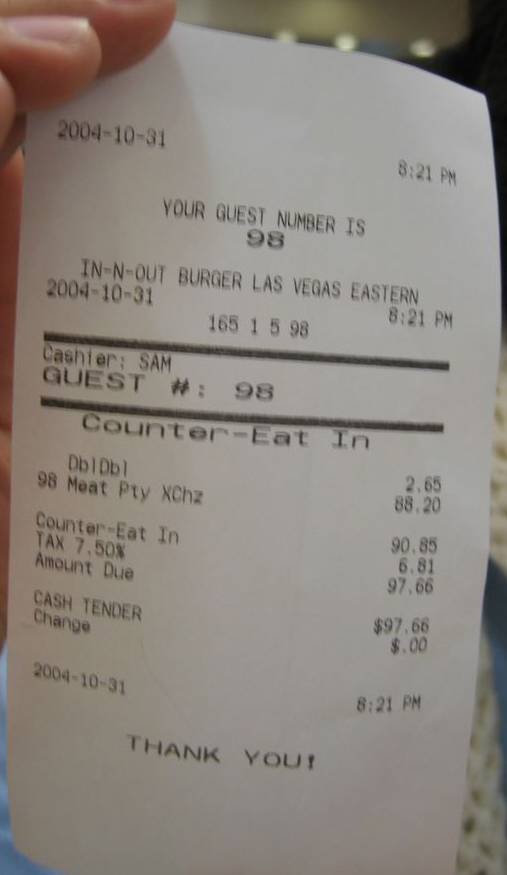